ОТЧЁТ О НАУЧНО-ИССЛЕДОВАТЕЛЬСКОЙ РАБОТЕ
ИССЛЕДОВАНИЕ ПРОСТРАНСТВЕННОГОРАСПРЕДЕЛЕНИЯ ИСТОЧНИКОВ ИЗЛУЧЕНИЯОЦЕНКА ДОЛИ ПОЗИТРОНОВ И ГАММА ИЗЛУЧЕНИЯ ВКОСМИЧЕСКИХ ЛУЧАХ
Выполнил:	Ф. В. Костромин 
Научные руководители: 	M. Л. Соловьёв   
К. М. Белоцкий
Модель:
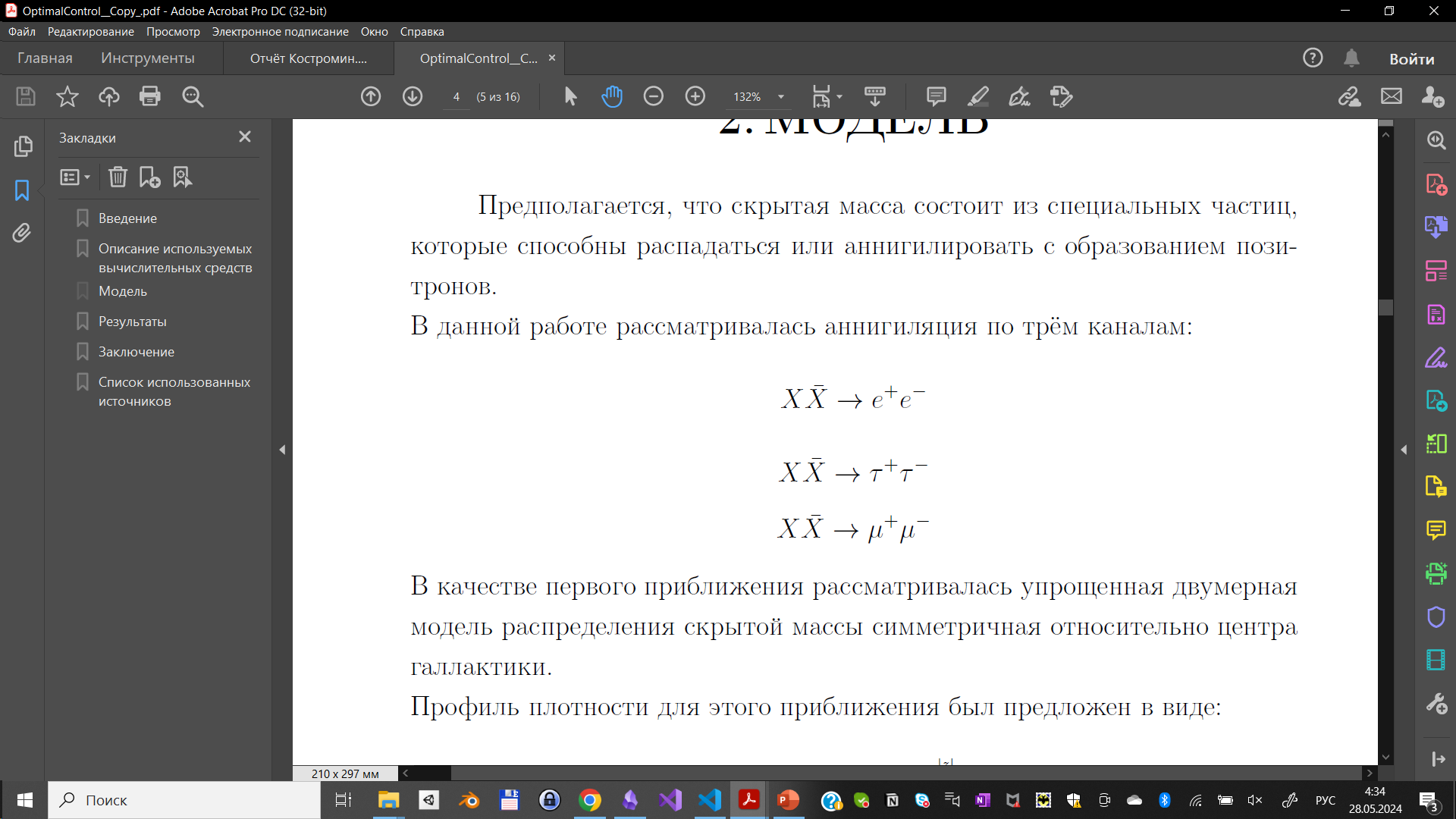 Предполагается, что скрытая масса состоит из специальных частиц, которые способны распадаться или аннигилировать с образованием позитронов.
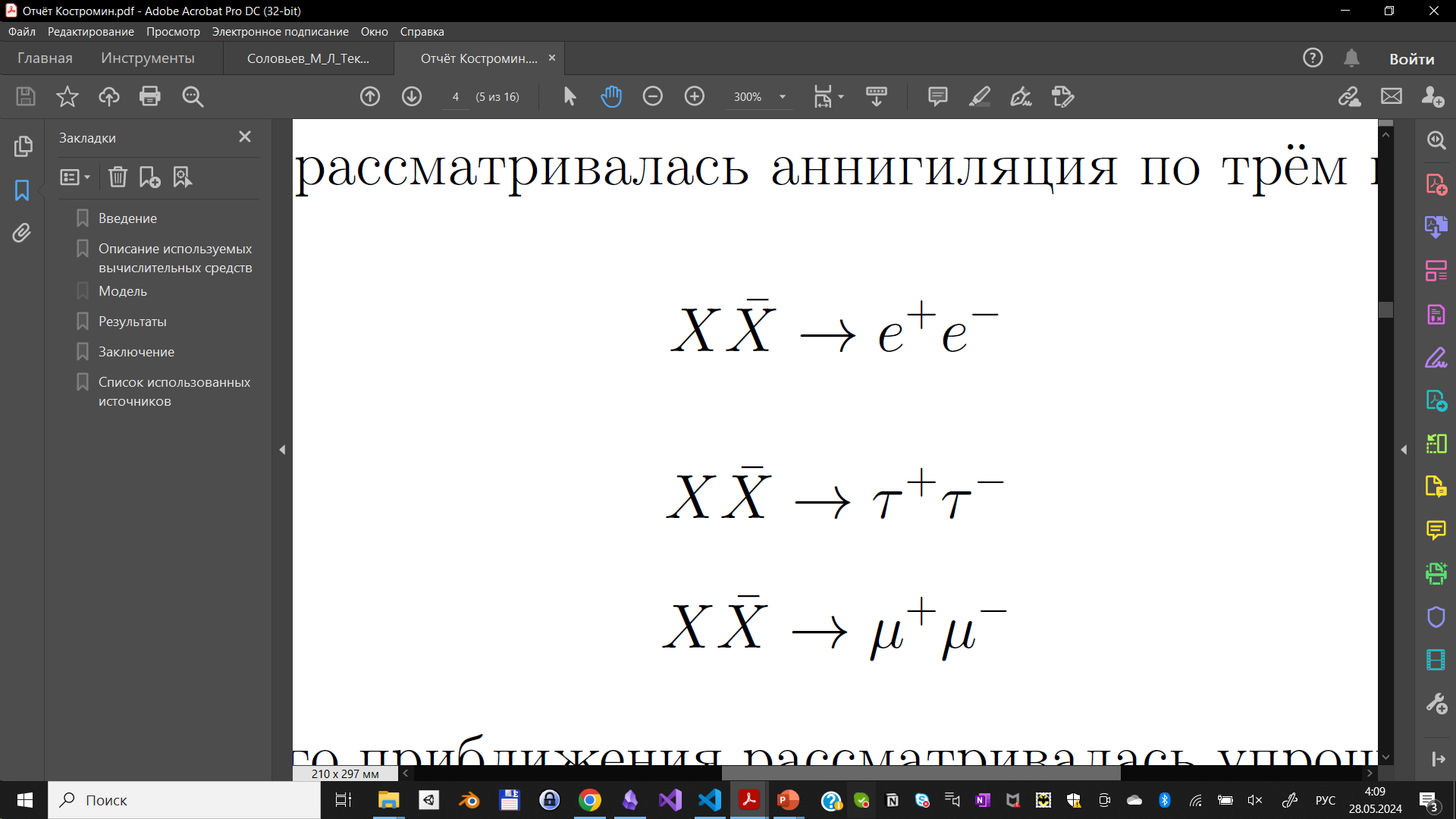 Модель:
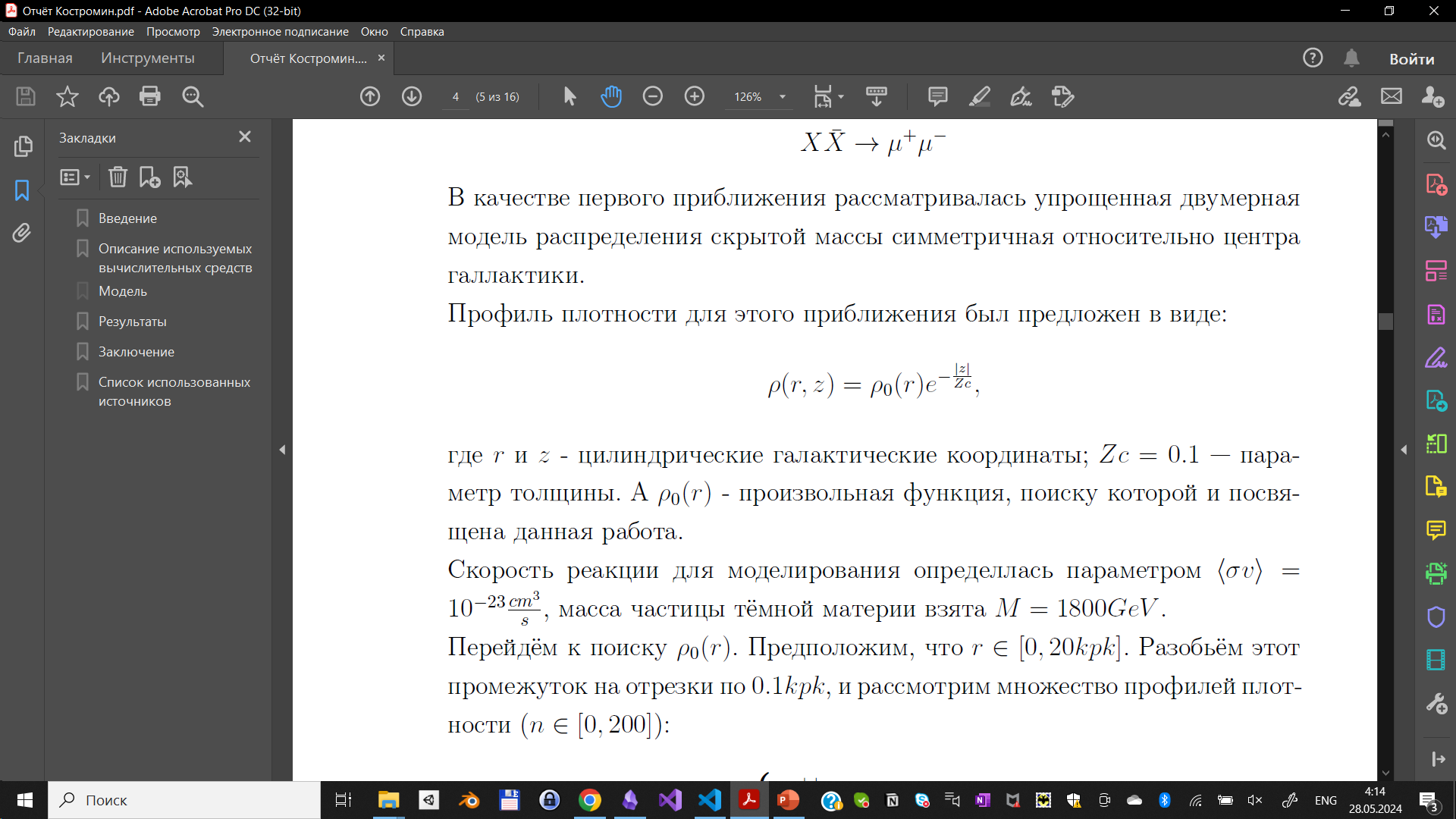 В качестве первого приближения рассматривалась упрощенная двумерная модель распределения скрытой массы симметричная относительно центра галактики.
Профиль плотности для этого приближения был предложен в виде:
где r и z - цилиндрические галактические координаты; Zc = 0.1 — параметр толщины. А ρ0(r) - произвольная функция, поиску которой и посвящена данная работа.
Скорость реакции для моделирования определлась параметром ⟨σv⟩ = 10^−23 cm^3/c
s , масса частицы тёмной материи взята M = 1800GeV .
Модель:
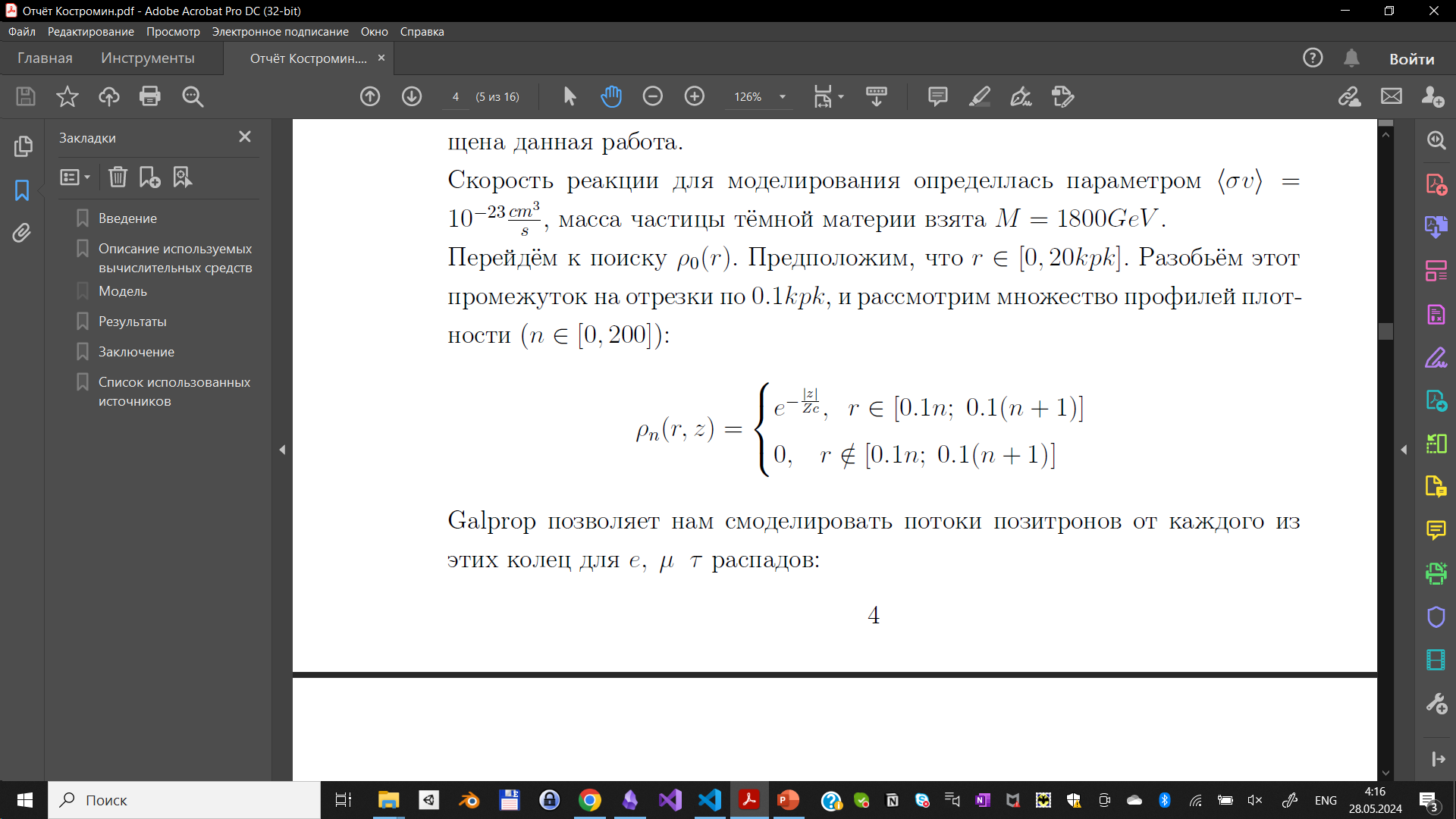 Модель:
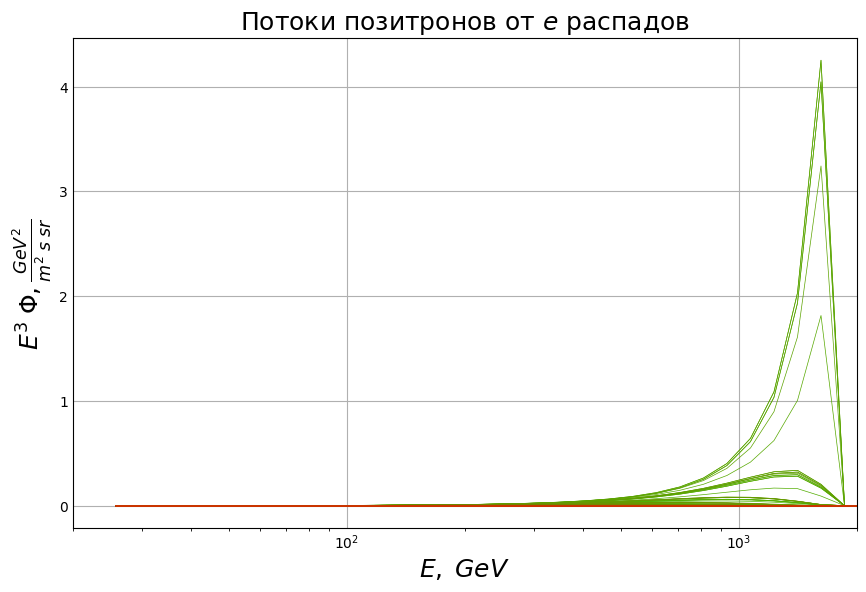 Модель:
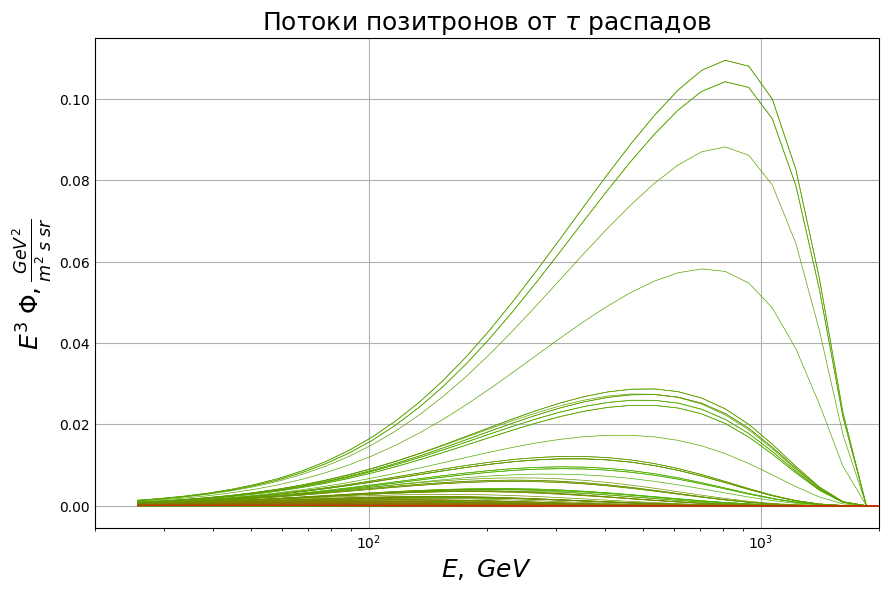 Модель:
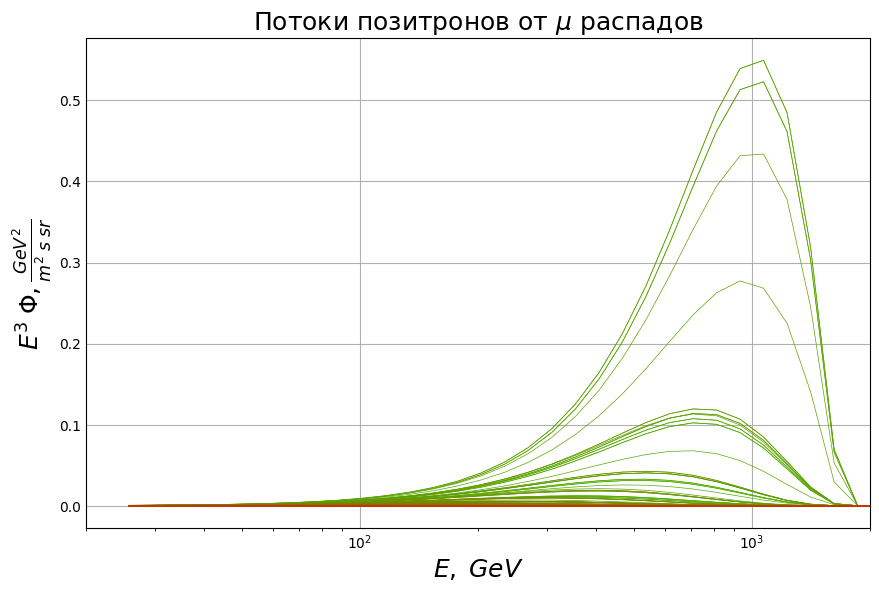 Модель:
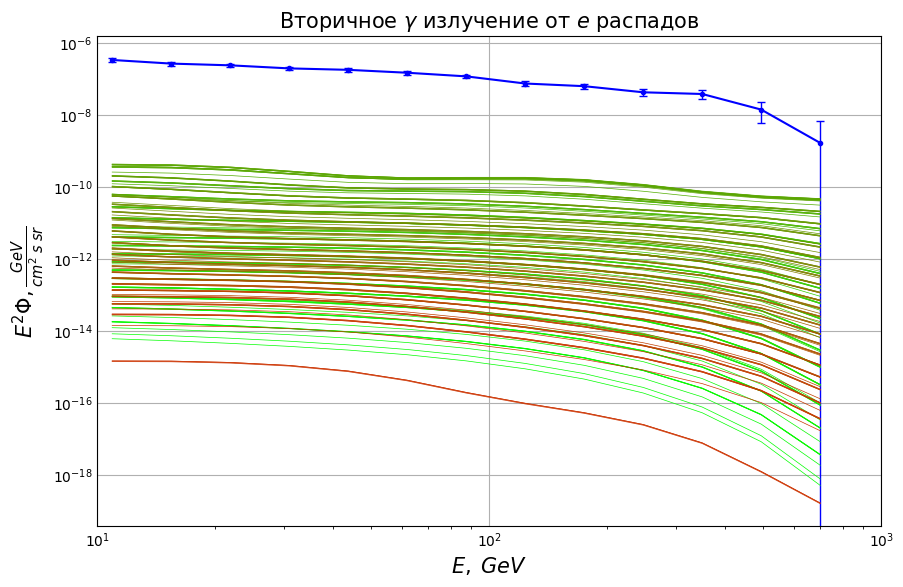 Модель:
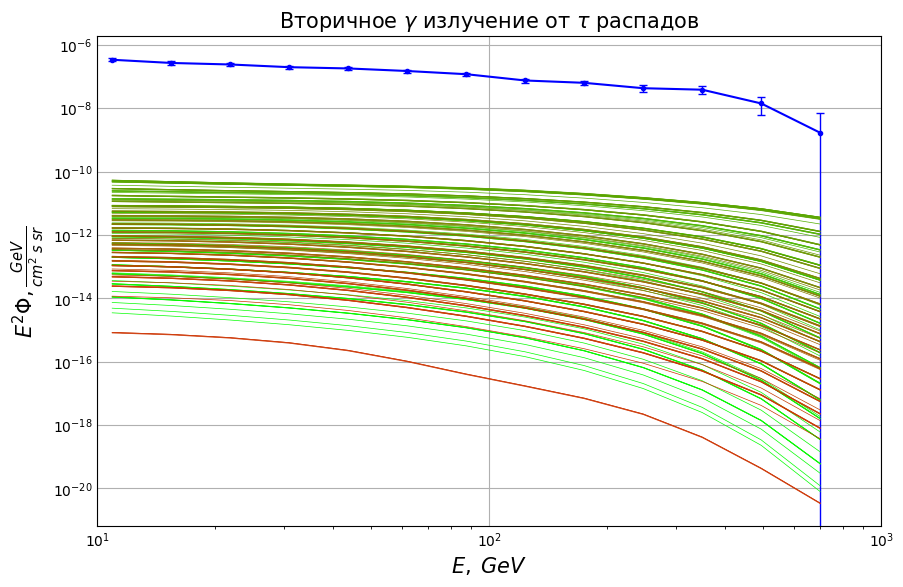 Модель:
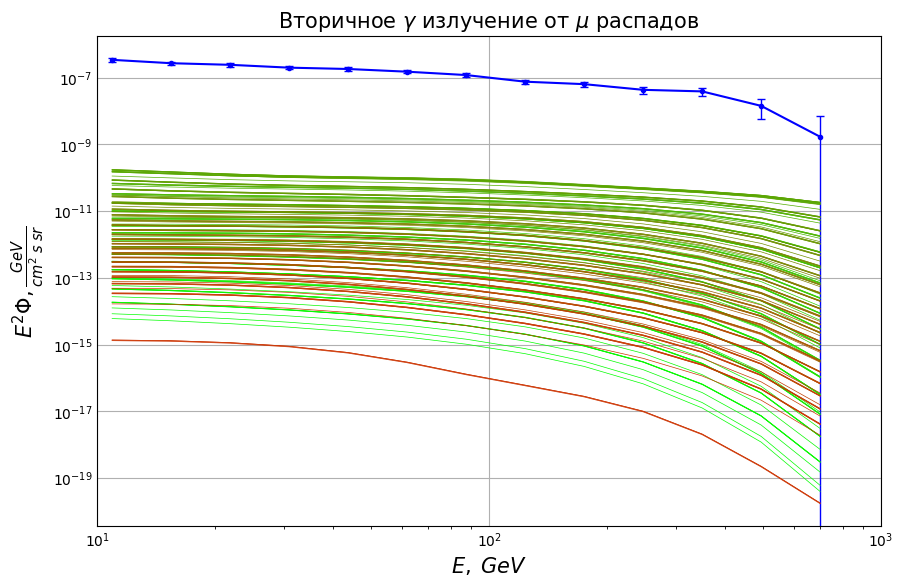 Модель:
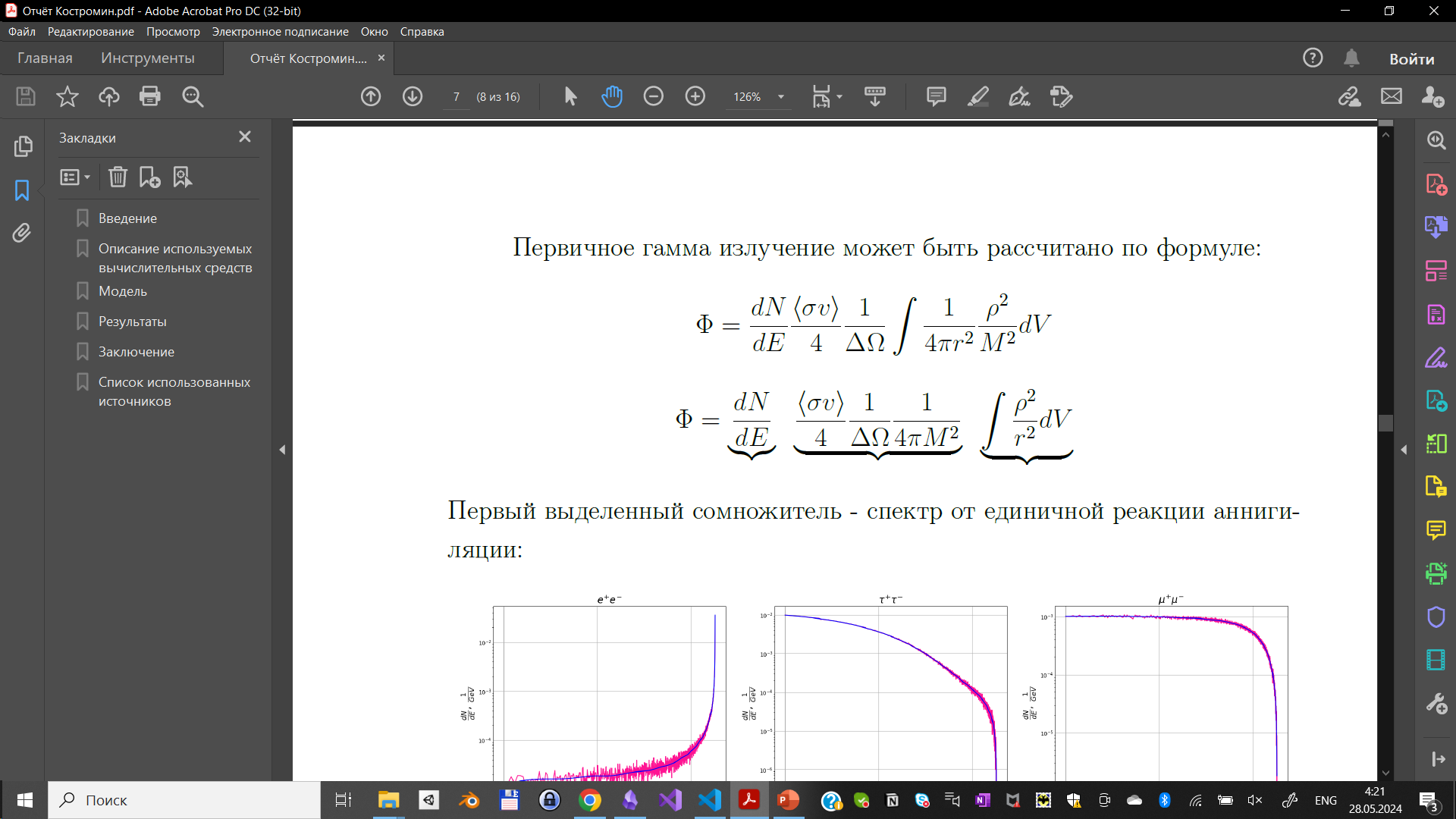 Модель:
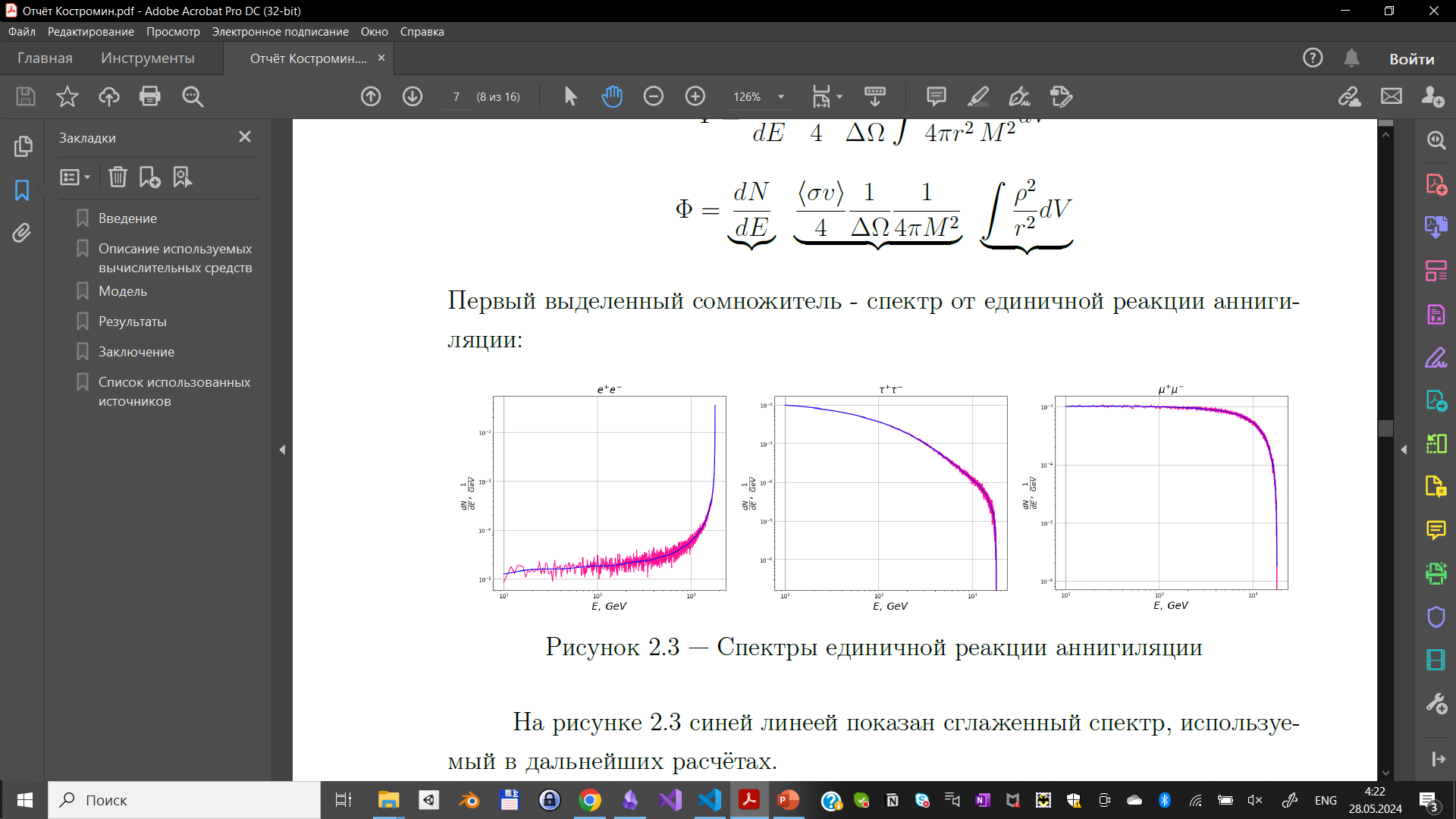 Модель:
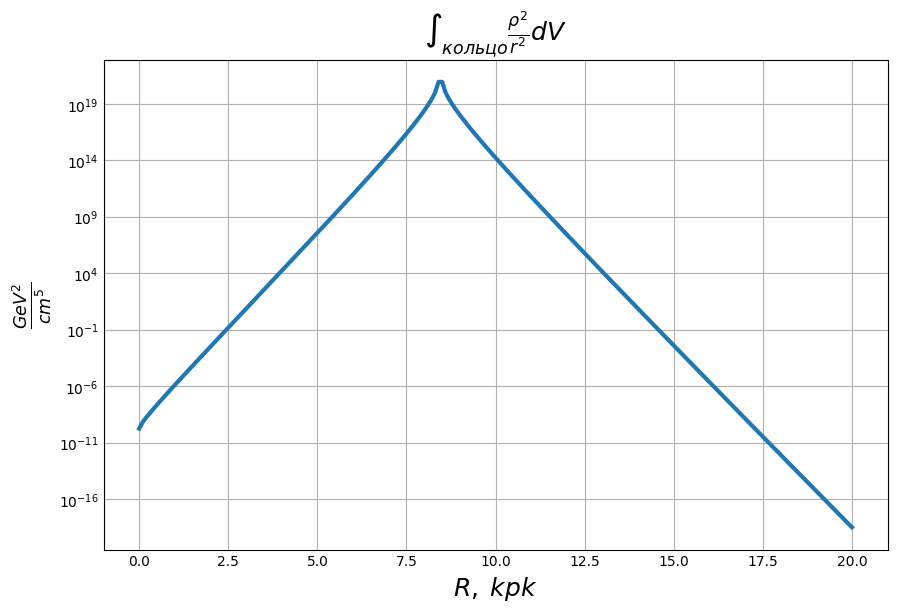 Модель:
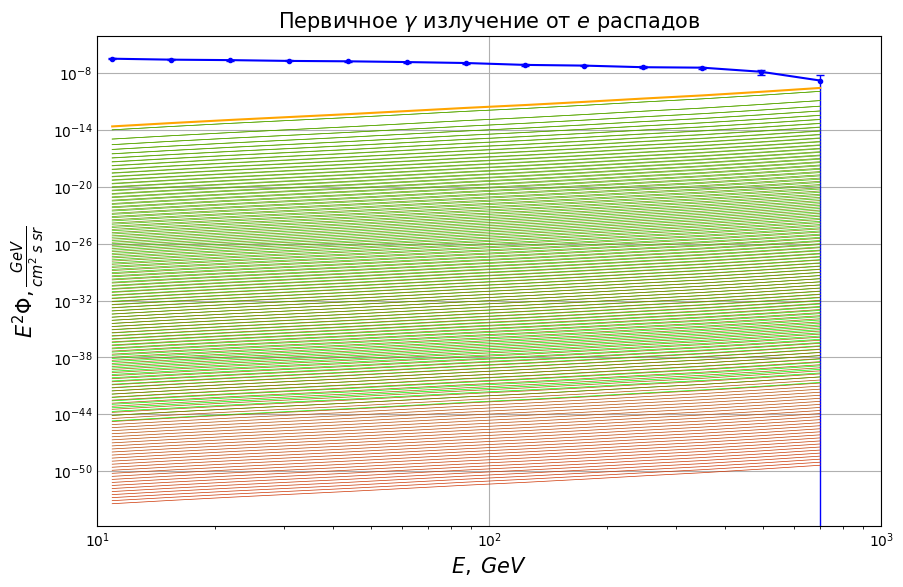 Модель:
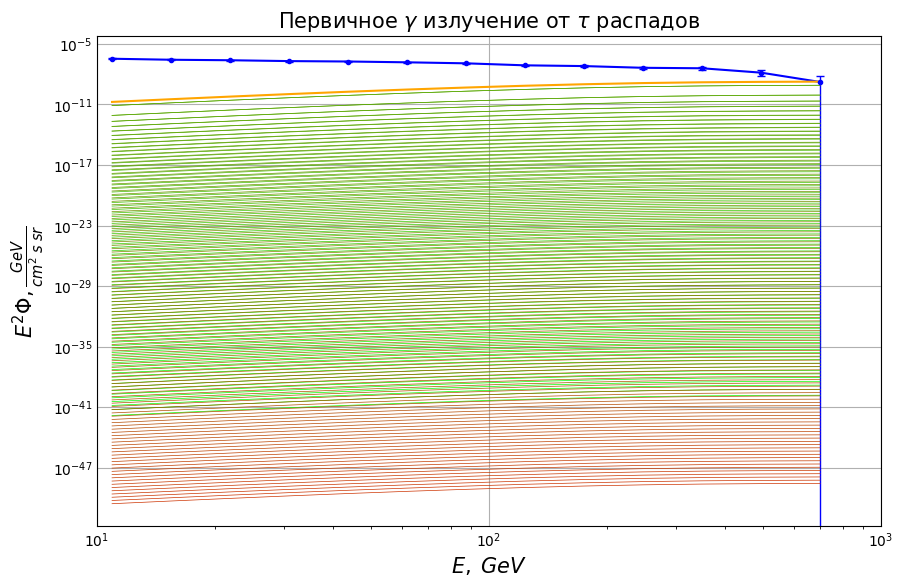 Модель:
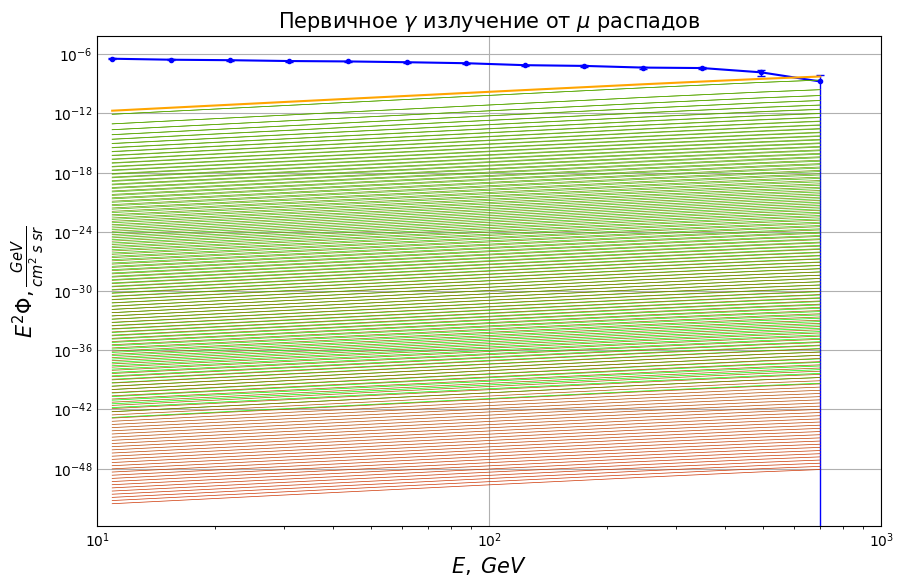 Модель:
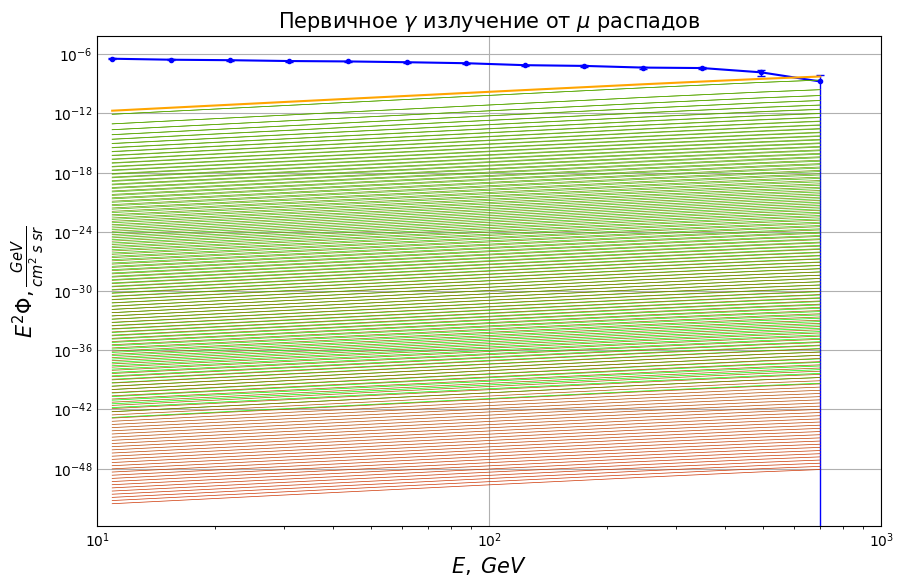 Модель:
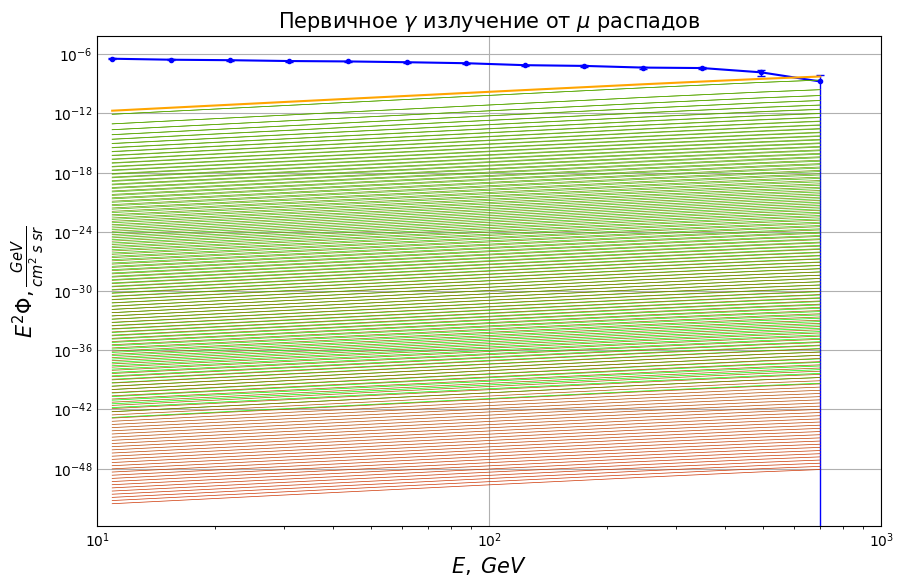 Модель:
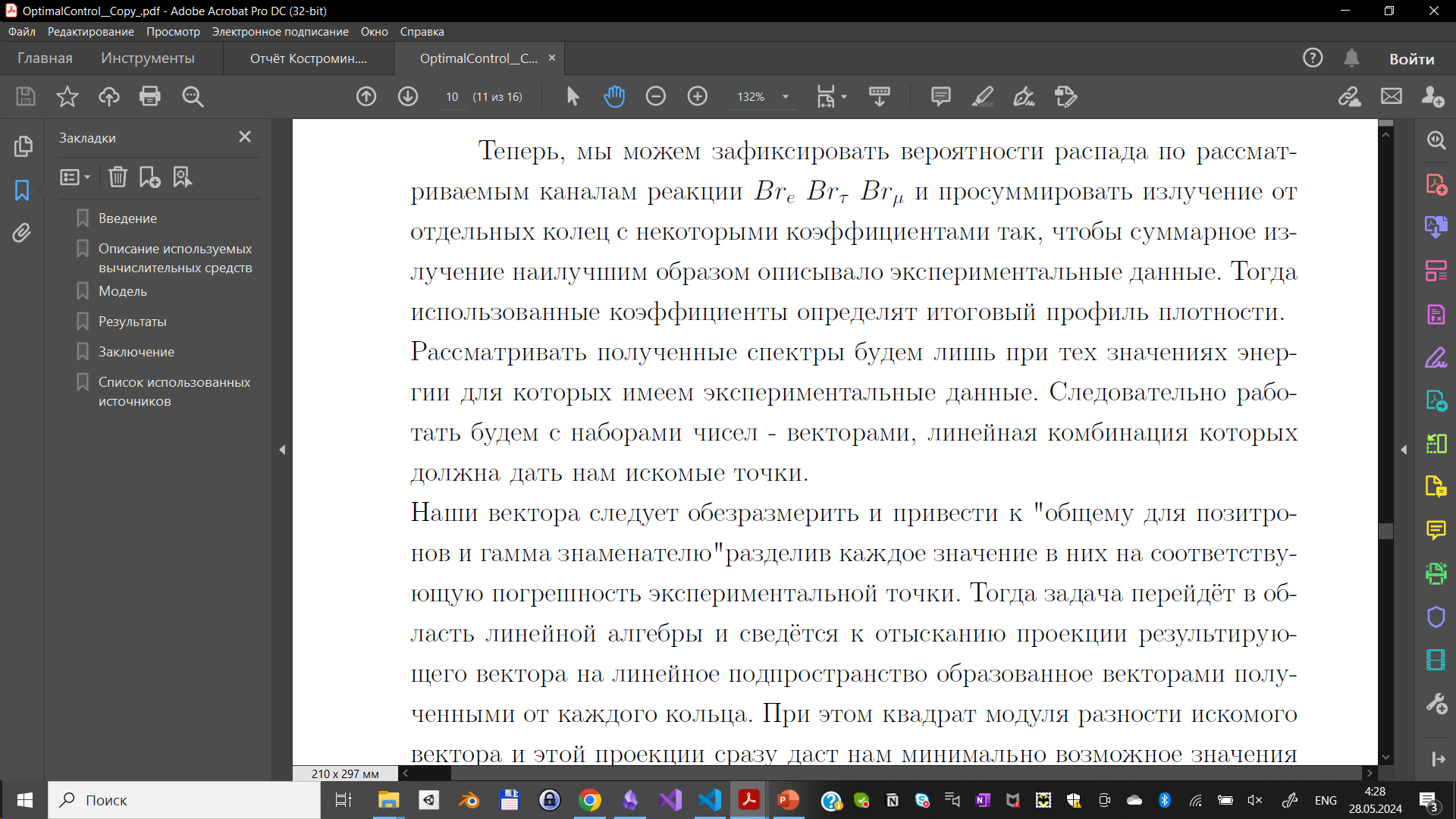 Модель:
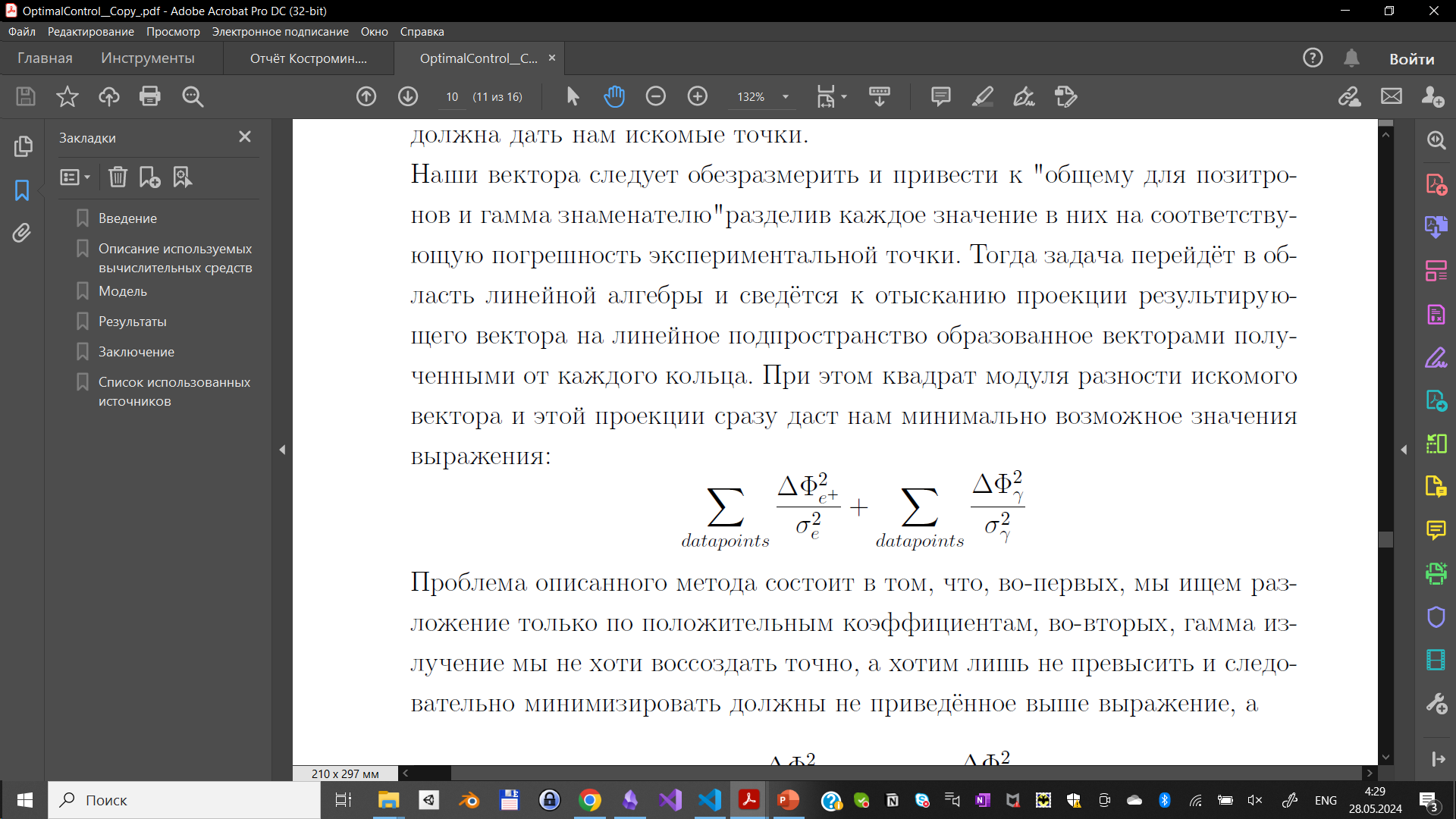 Модель:
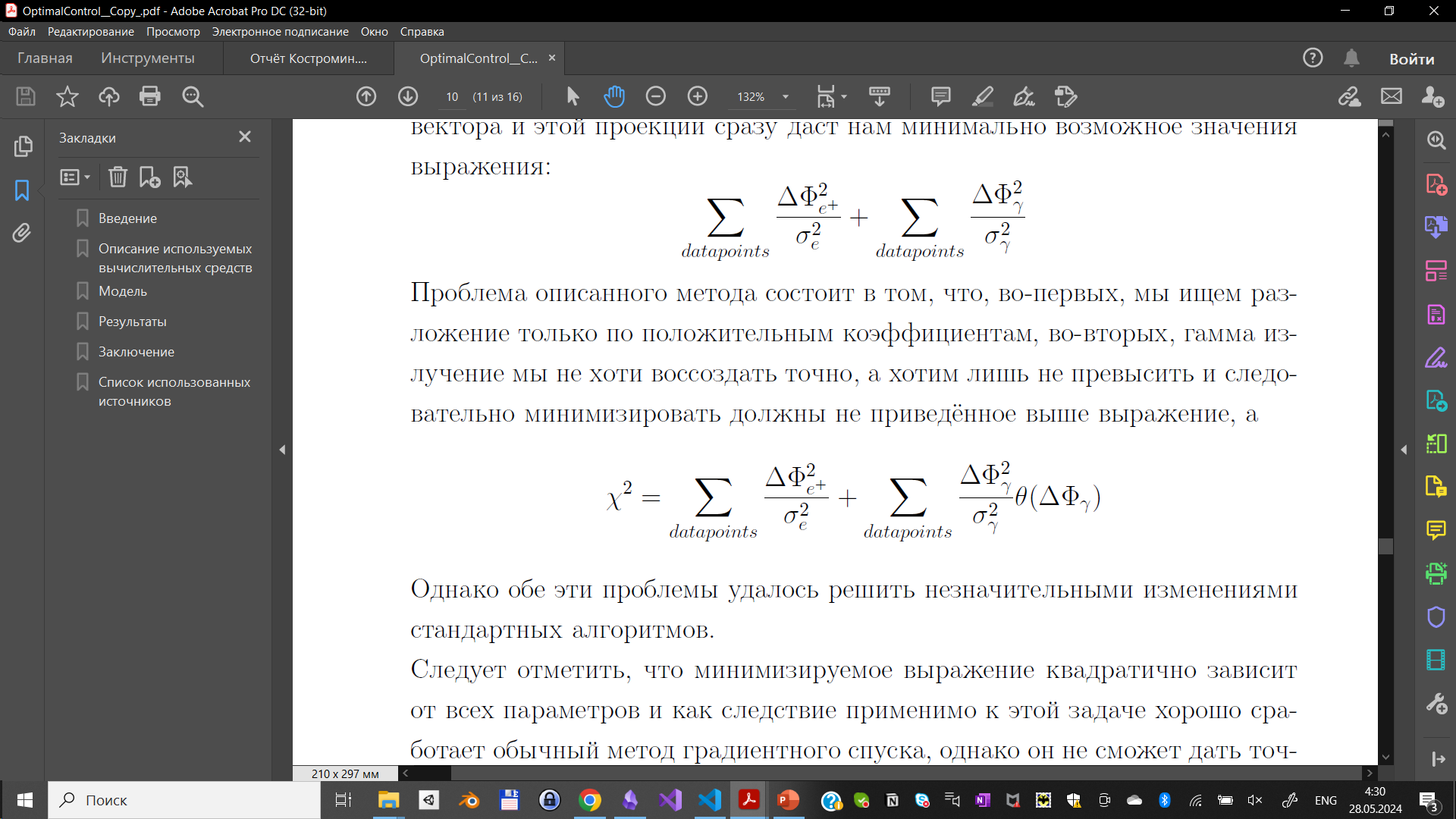 Результаты:
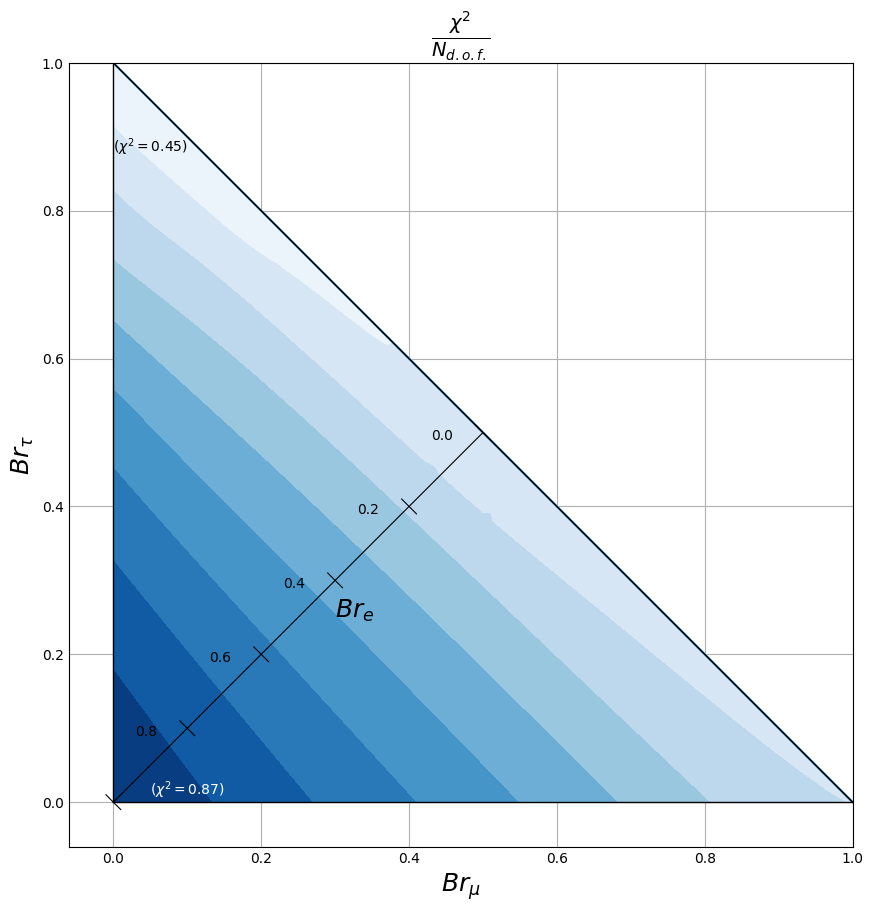 Результаты:
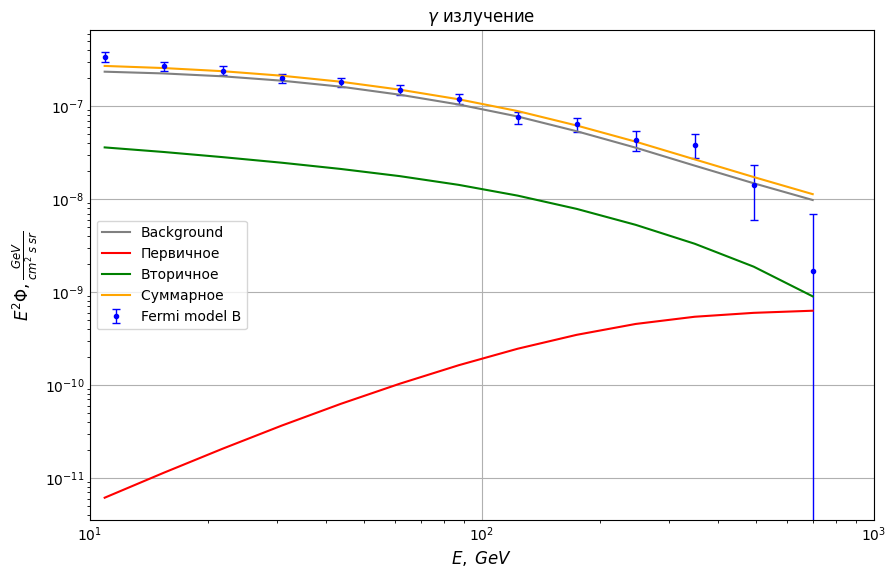 Результаты:
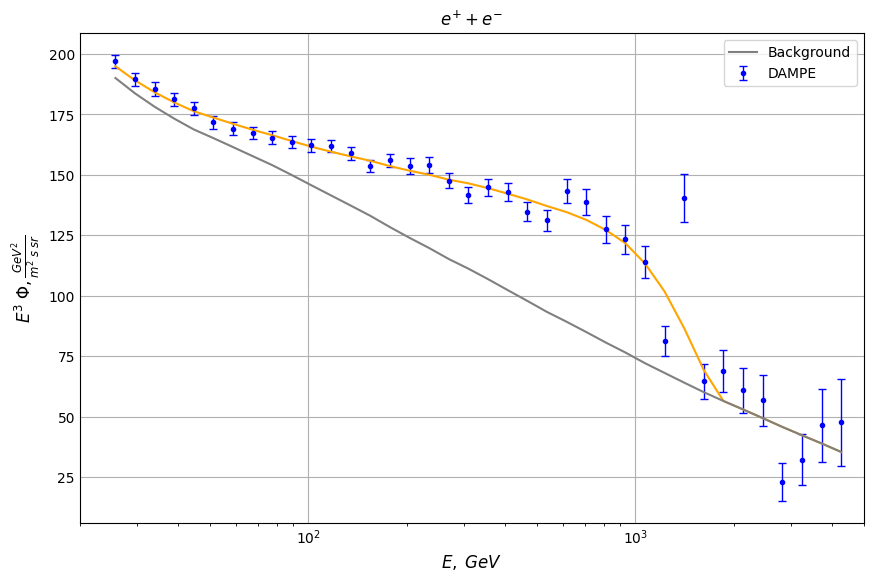 Результаты:
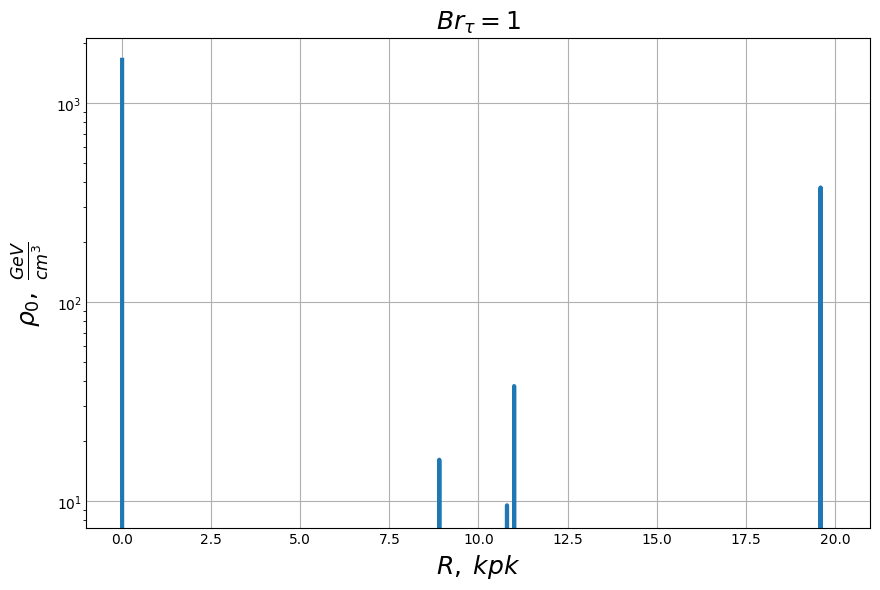